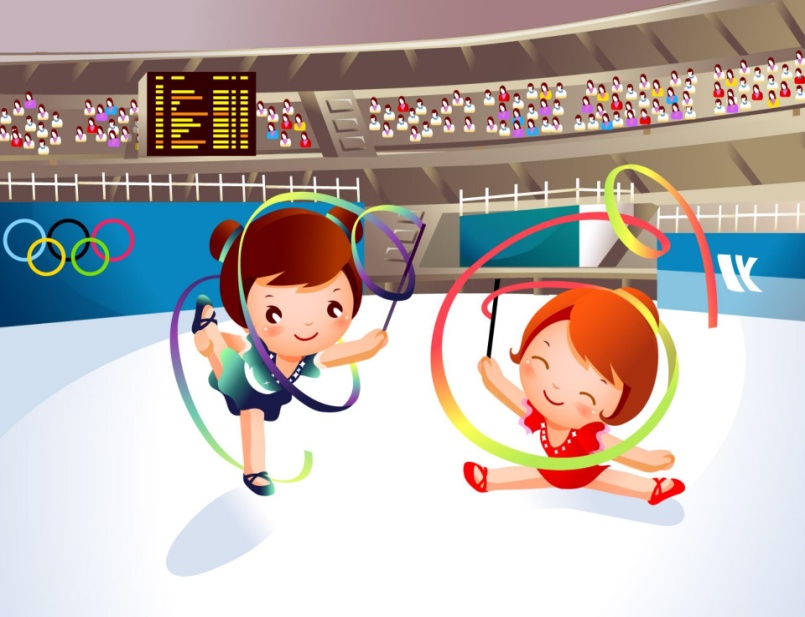 Здоровые каникулы
МАДОУ Детский сад 571
Инструктор по физической культуре Мыльникова Е.В.
Активный образ жизни
Очень важно в период карантина поддерживать 
активный  образ жизни, особенно детям.
Проводить зарядку
 Проводить водные процедуры (закаливание)
 Дыхательную  гимнастику
Зарядка
Утром: 10-минутная зарядка, включающая:
- ходьба на месте с высоким подниманием колен, с поворотом на месте, с хлопками рук;
- наклоны вперед в паре (с мамой,папой), руки в замке 5-6 раз;
- прыжки со скакалкой 10-12 раз.
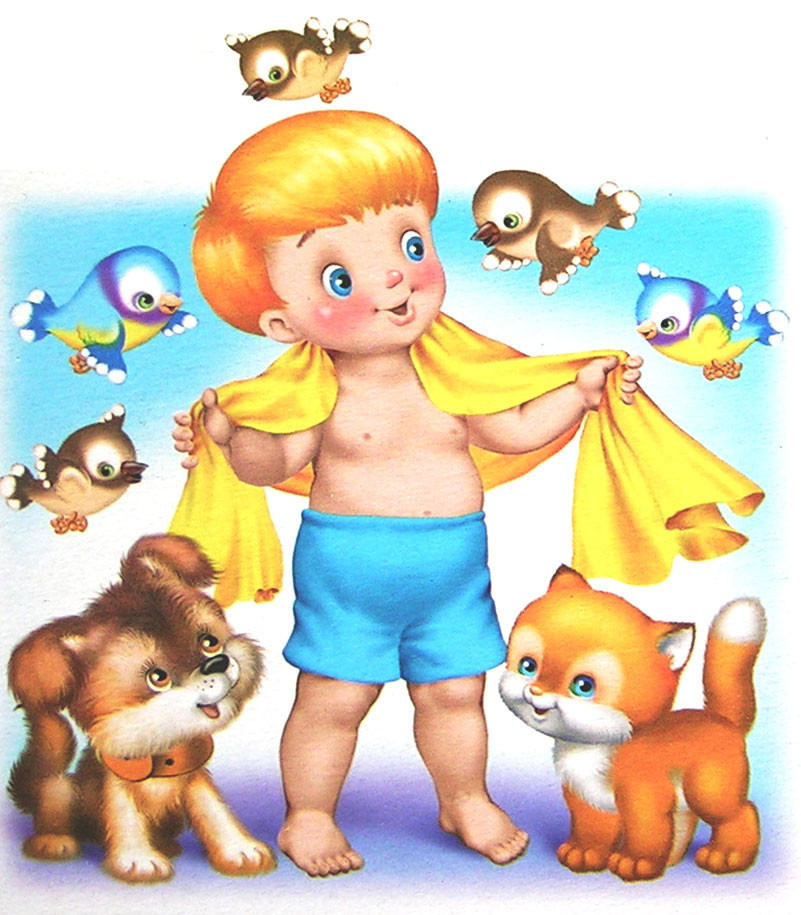 Закаливание
Закаливание лучше проводить утром после гимнастики.
Закаливание только для здоровых детей:
- чистка зубов и ополаскивание прохладной водой;
-обтирание рук, ног и шеи влажной махровой рукавичкой не более 5 мин.
Дыхательная гимнастика
Дыхательную гимнастику проводить в течение дня.
Упражнение «Часы»
И.П.-  стоя, ноги на ширине плеч.
Совершаем махи руками вперед и назад, повторяя при этом «Тик-так» 10-12 раз.
Упражнение «Веселый петушок»
И.П.- стоя прямо, руки опущены вдоль тела.
 Поднимаем руки вверх, а затем хлопаем ими по бедрам. На выдохе произносить «ку-ка-ре-ку», когда хлопаем по бедрам 5-6 раз.

Здоровья Вам и Вашим детям!